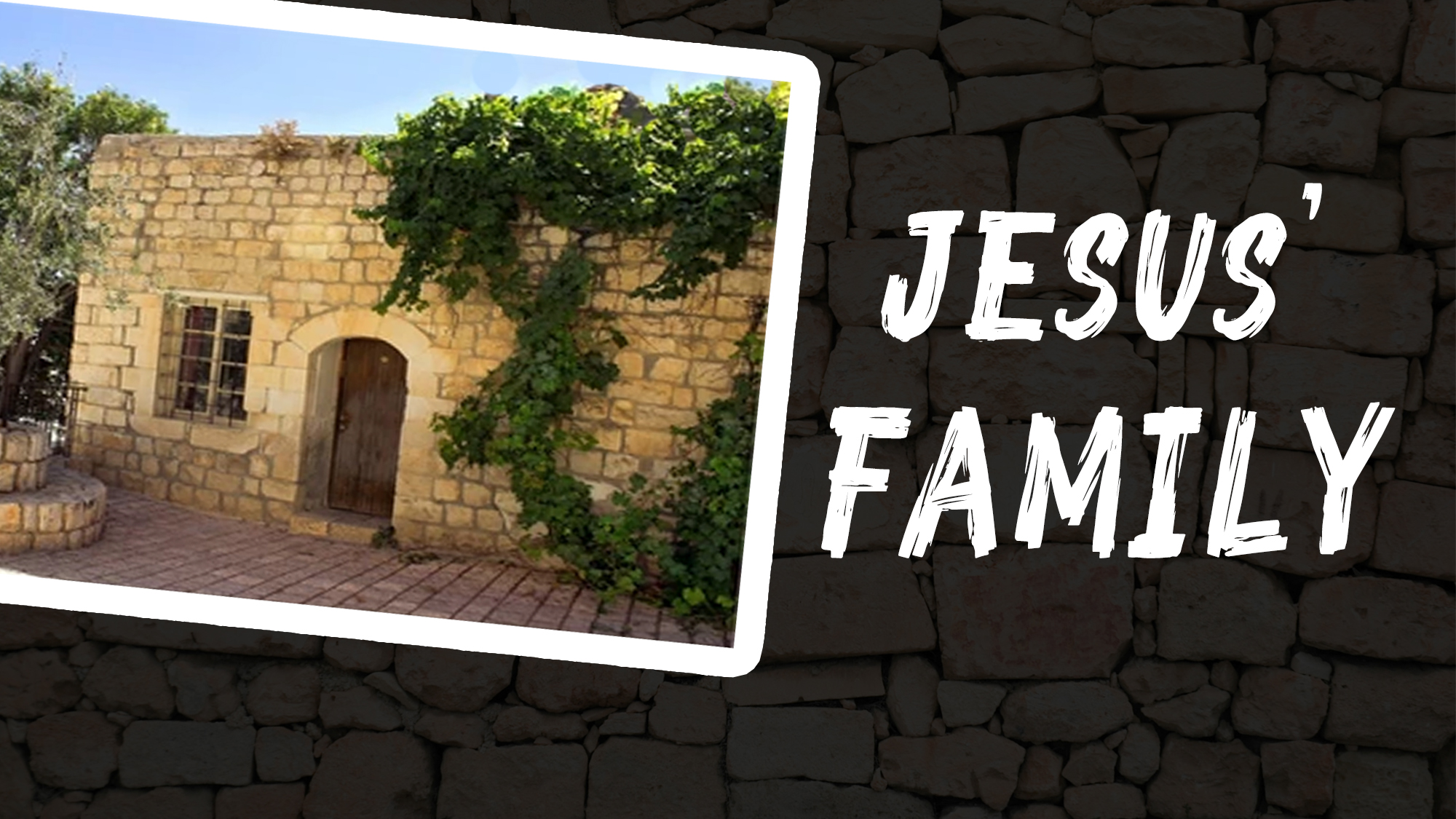 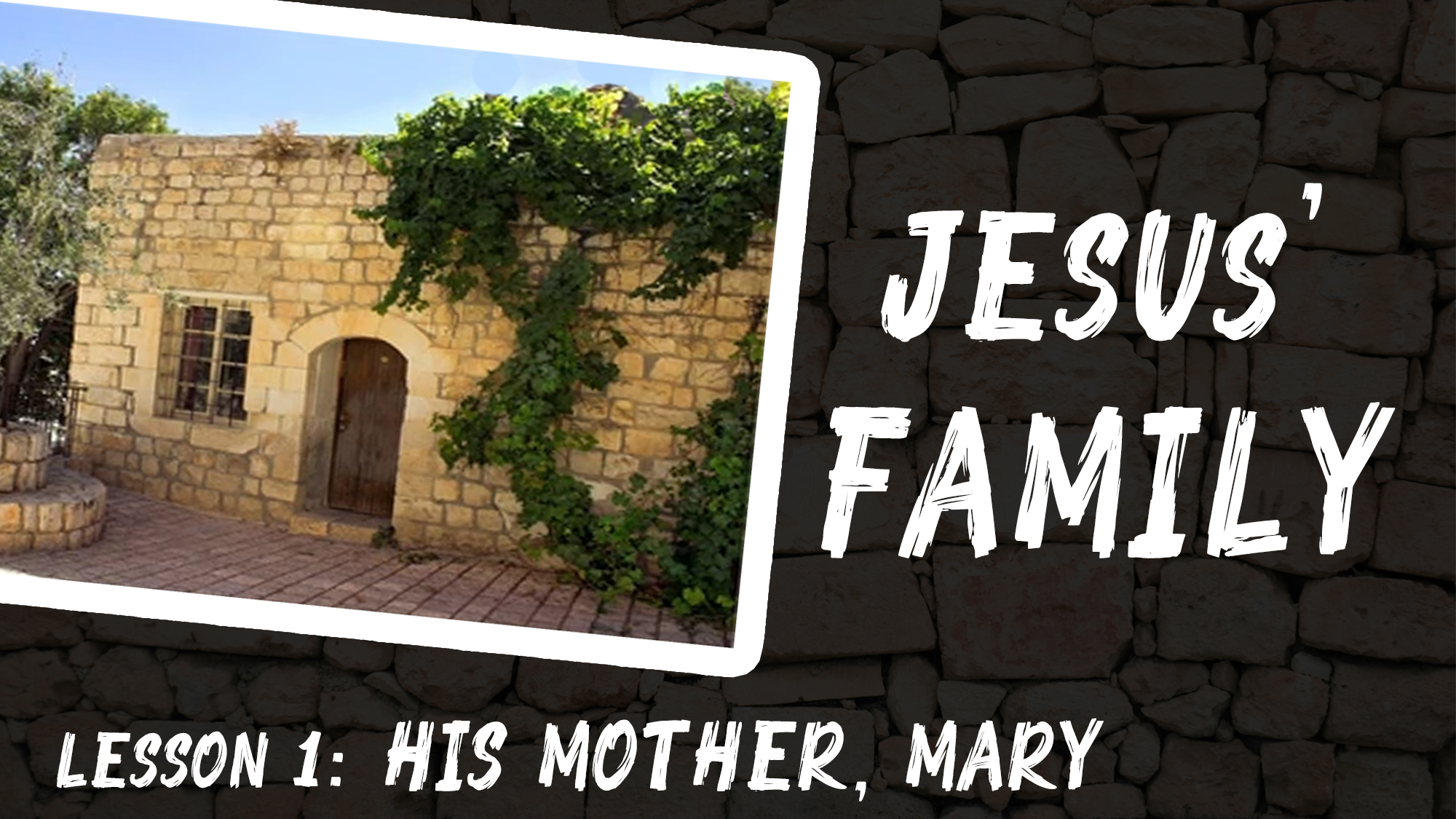 Her Misidentifications
The following man-made doctrines have NO Scriptural foundation:
The “immaculate conception” of Mary (Bible = Ezek. 18:20)
The perpetual sinlessness of Mary (Bible = Luke 1:47; Rom. 3:23; 1 John 1:10)
The perpetual virginity of Mary (Bible = Matt. 1:25; 12:46-47; 13:55-56)
The concept of Mary as “The Mother of God” (Bible = Luke 1:35)
The assumption of Mary as “Queen of Heaven” (Bible = 2 Tim. 2:23)
The intercession of Mary for us as “Mediatrix” (Bible = 1 Tim. 2:5)
The role of Mary in man’s salvation as “Co-Redemptrix” (Bible = John 14:6)
The veneration of Mary as worthy of worship and prayer (Bible = Matt. 4:10)
Her Identity
Mary was a descendant of David (Luke 3:31; 1:32; Acts 2:30; Rom. 1:3)
Mary was a virgin when Jesus was born (Matt. 1:23, 25; Luke 1:26-27, 34-35)
God could not have used Mary if she was not a virgin (Isa. 7:14; Matt. 1:23)
Mary became Joseph’s wife (Matt. 1:20, 24)
Mary became a mother of more children (Matt. 1:25; 12:46-47; 13:55-56)
Joseph “did not know her till she had brought forth” Jesus (Matt. 1:25)
Jesus was Mary’s “firstborn son” (Luke 2:7)
She had four more sons and at least two daughters (Matt. 13:55-56)
Jesus had “brothers” (Mark 3:31-32; Luke 8:19-20; Acts 1:14; Gal. 1:19)
Her Character
Mary “found favor with God” (Luke 1:30)
Mary believed what God said (Luke 1:34, 45)
Mary submitted to what God said (Luke 1:38)
Mary was a humble woman (Luke 1:29, 34, 48)
Mary knew that “with God,” anything was “possible” (Luke 1:37)
Mary rejoiced at what God said and praised God (Luke 1:46-55)
Her Character
Mary obeyed what God said
She (and Joseph) had her son circumcised (Luke 2:21)
She (and Joseph) presented her son to the Lord with a sacrifice (Luke 2:22-24)
She (and Joseph) marveled at God’s plan (Luke 2:33)
She (and Joseph) was faithful to God’s instructions (Luke 2:39-41)
Mary accepted her role in God’s plan
She brought forth a son, who would be the Savior of the world (Matt. 1:21)
She began to understand His greater purpose beyond her (Luke 2:48-49)
She recognized His greatness, even without understanding it fully (John 2:5)
She heard Him describe His true family (Matt. 12:46-50)
She was entrusted by Jesus to John’s care at the cross (John 19:25-27)
She went from being His mother to being one of His disciples (Acts 1:12-15)